Logo organization(s) facilitator(s)
Measuring malnutrition
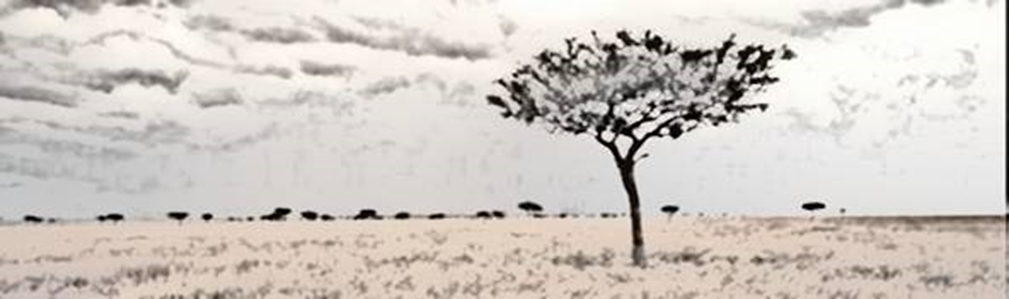 H.E.L.P. course
These learning materials have been developed by: 
Rachel Lozano, ICRC, Valérie Belchior-Bellino, ICRC, 
Mija Ververs, John Hopkins University/CDC and 
Nicole Niederberger, Terre des Hommes
Name(s) and organization facilitator(s)
1
Objectives
Be able to
identify the nutritional status in different age groups or biological groups, using anthropometry
H.E.L.P. course
2
Why do we measure malnutrition?
To help identify 
Malnourished from non malnourished, 
Acute from chronic malnutrition, and 
Severe from moderate forms of malnutrition

To enable:  
Classification of nutritional status of individuals 
Identifying prevalence of malnutrition in populations
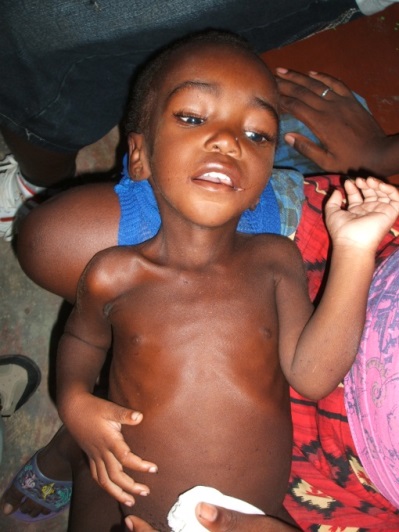 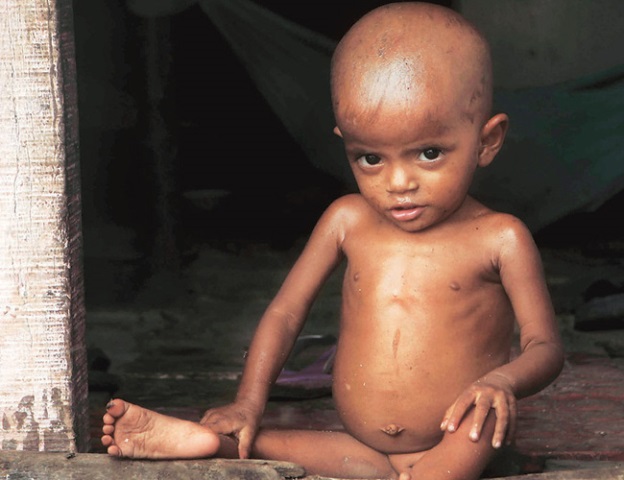 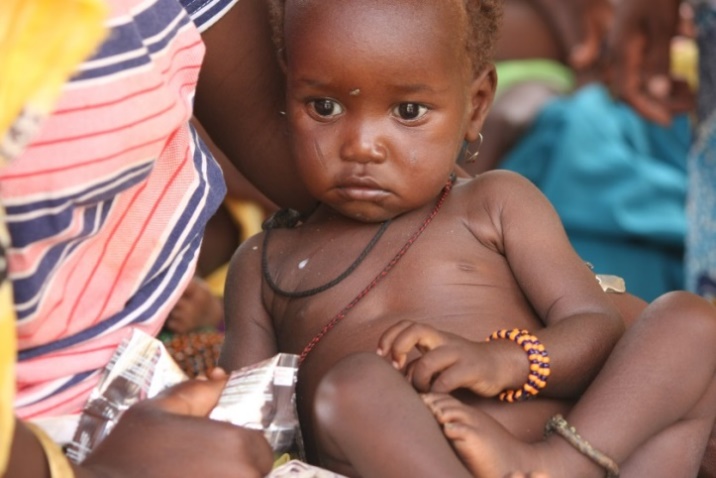 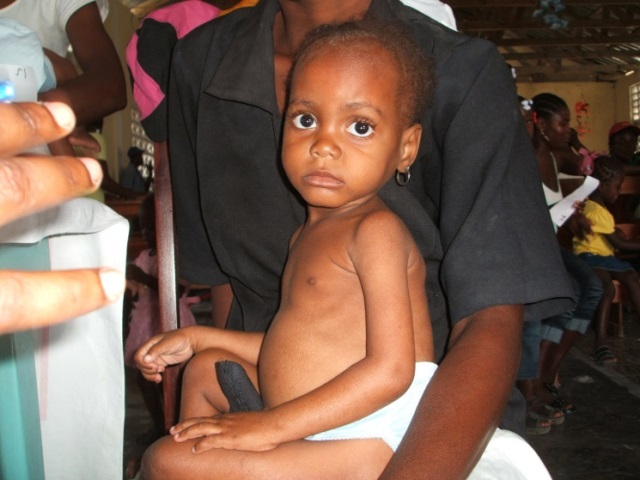 H.E.L.P. course
3
[Speaker Notes: These are then
    - related to age and sex
    - compared with international reference standards
We’ll come back to prevalence in population in the assessment part of this course]
How do we measure malnutrition?
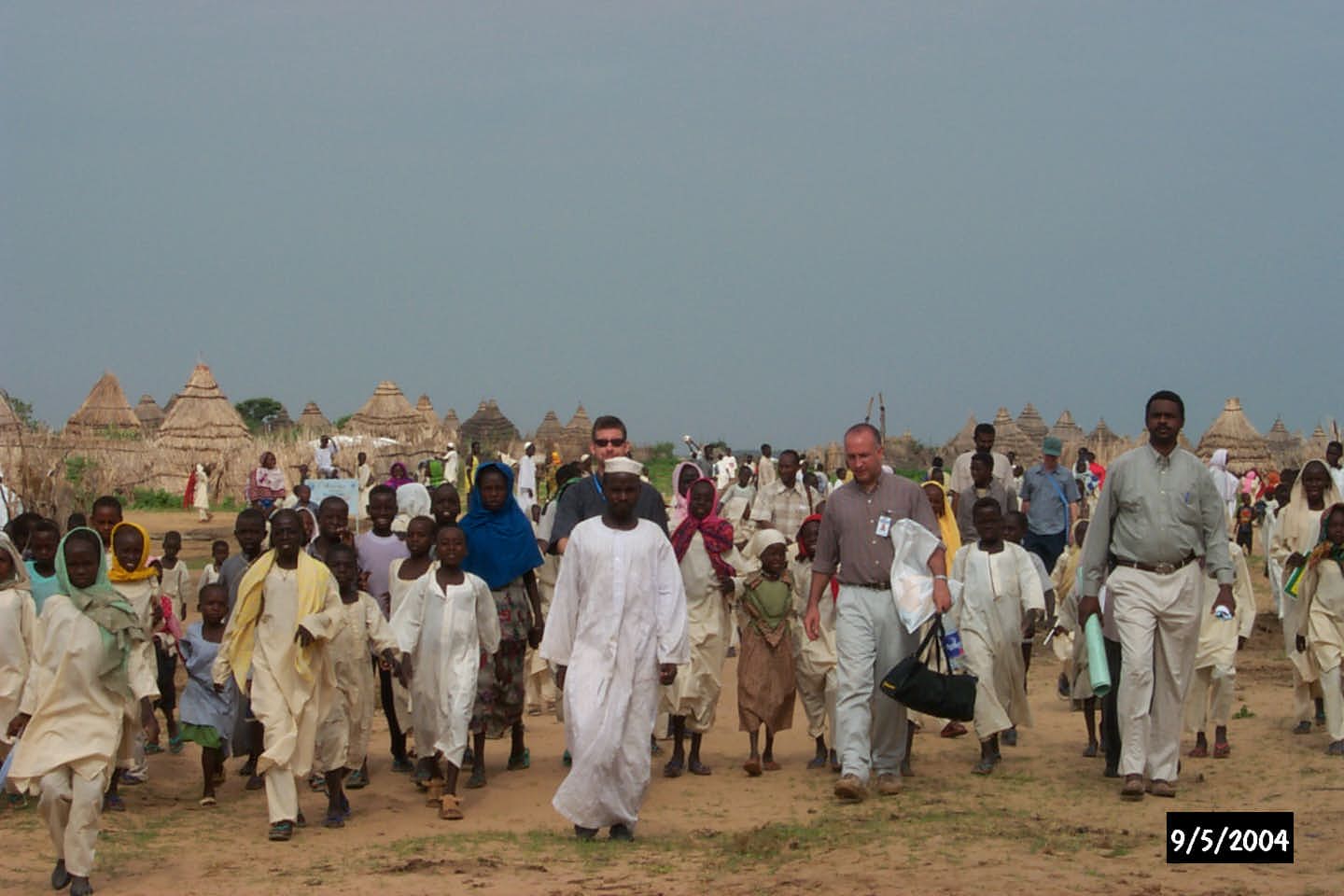 H.E.L.P. course
4
[Speaker Notes: Ask whether the participants have experience with anthropometric measurement 
The objective here is not to enable you to perform the measures, which needs training and exercise, but to give you an insight into the topic]
How do we measure malnutrition?
Clinical signs
Anthropometry - Body measurements 
Weight, Height 
Mid-upper-arm circumference  (called MUAC)
Oedema

And, comparison with international standards
H.E.L.P. course
5
In which age groups do we measure malnutrition?
Children from 6-59 months: 
First and most hit by changes in nutritional risk factors => early indicator
Most at risk to die from malnutrition 
Standardized methods available
Pregnant and lactating women
Increased risk factors and consequences for themselves and their child
Infants under 6 months
Other groups
H.E.L.P. course
6
[Speaker Notes: 6-59 months is until their 5th birthday
Infants under six months: assessment requires additional clinical signs or follow up over time. Case management is also different from older children 
All other population: for example elderly, detainees,]
International standards for growth (WHO 2006) http://www.who.int/childgrowth/en/
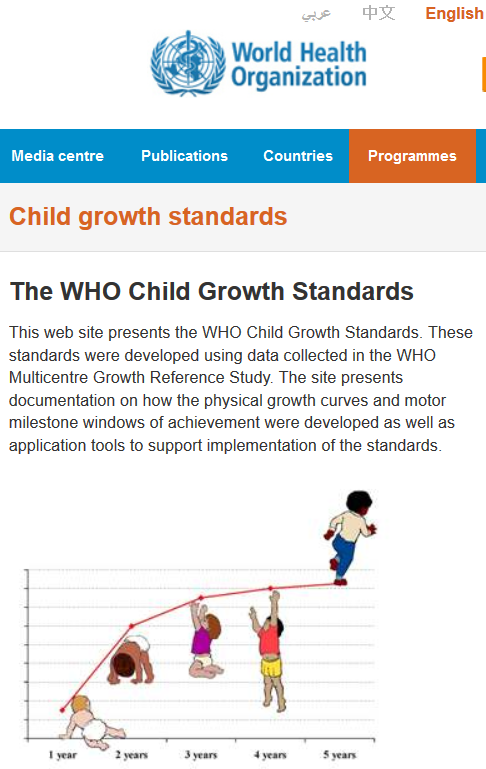 WHO: “Multicenter Growth Reference Study (MGRS)’’took place between 1997 and 2003 to make new growth curve to follow infants and young children around the world. 

Growth and development of around 8500 children from different countries and ethnic groups (Brazil, Ghana, India, Norway, Oman & USA). These children were breastfed. 

We use 1 international standard reflecting the best growth for all healthy children from birth to 19 years old.
H.E.L.P. course
7
Expressing Indices: Z-Score
ET = 1
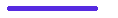 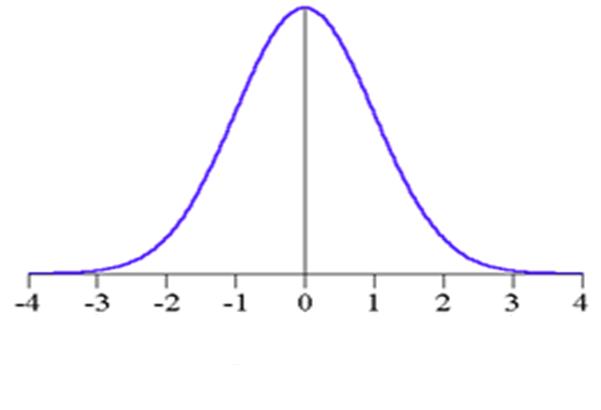 H.E.L.P. course
8
[Speaker Notes: Notes for facilitator:

See Annex 5.1 for an example explaining the concept of standard deviation.

Low standard deviation: your data is « close » to the median.
High standard deviation: your data is dispersed over a large interval. 

Example:
We must separate two exam results of a class of 30 students; the marks of the first exam vary between 31 % and 98 % and those of the second between 82 % and 93 %. Given this range, the standard deviation will be higher for the results of the first exam.]
WHO Reference Population
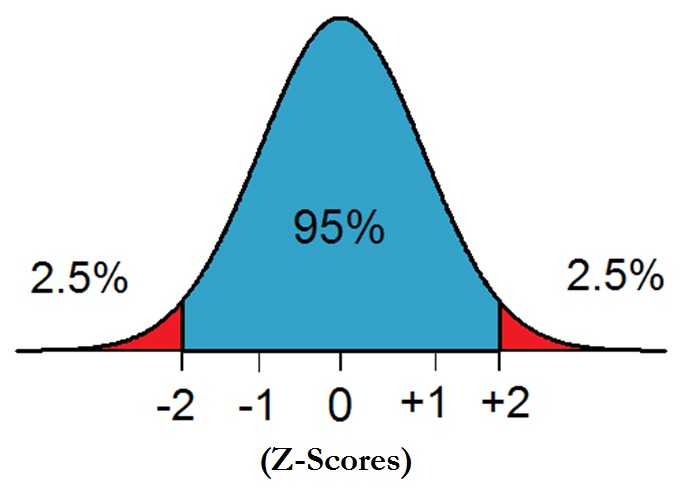 H.E.L.P. course
9
Example: WHO Z-score Table
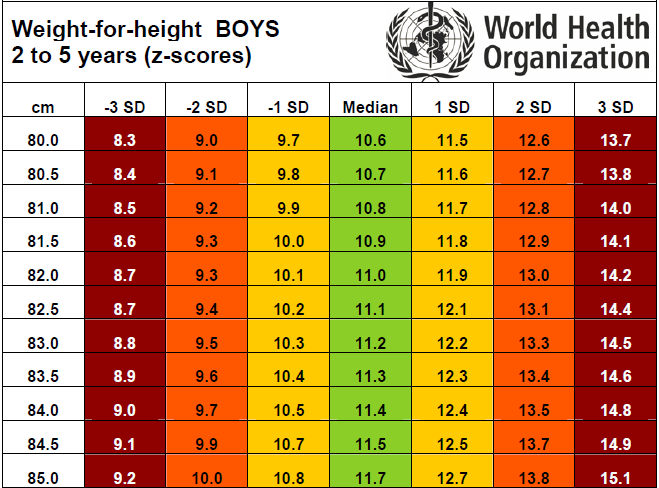 H.E.L.P. course
10
Example: WHO Z-score Table
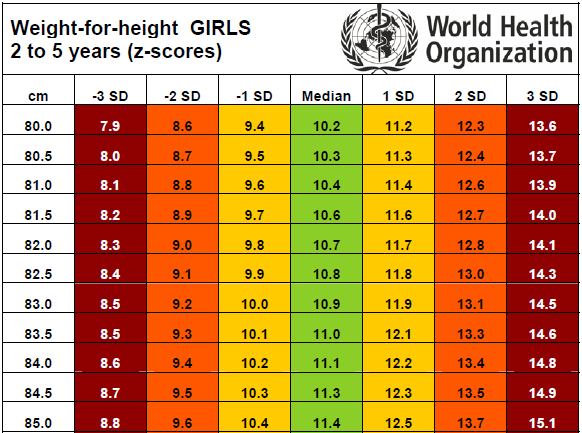 H.E.L.P. course
11
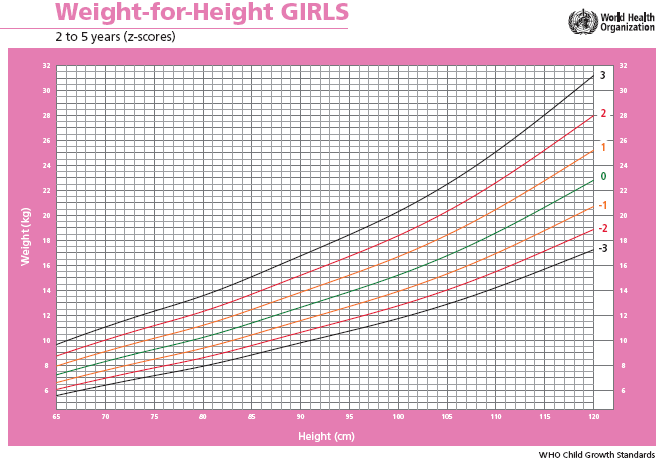 H.E.L.P. course
12
Children between 6 and 59m
Wasting/
marasmus or Kwashiorkor*
Acute
malnutrition
Weight-for-Height (WFH)
Oedema
MUAC
Chronic
malnutrition
Stunting
(Shortness)
Height-for-Age (HFA)
H.E.L.P. course
13
Cut-off points for acute malnutrition for children
H.E.L.P. course
14
[Speaker Notes: Explain something on Z-scores: 
Z-Scores  (average weight and SD (= standard deviation) : 1 z-score is 1 SD, 2 z-scores is 2 SD from the mean)
< 115 mm is a suitable criterion to identify severely malnourished children for treatment (amongst children with height of 65 cm - 110 cm i.e. 6-59 months) :  predictor of the risk of death among these children
The 115 mm is a recent decision agreed upon worldwide amongst agencies and academic institutions as the mortality increases exponentially when a child has a MUAC < 115 mm (it is also high when MUAC is measured at 110, but this means that you will miss the ones with high mortality risk between 110 and 115mm).
See: WHO child growth standards and the identification of severe acute malnutrition in infants and children
A Joint Statement by the World Health Organization and the United Nations Children’s Fund, 2009
Cut-off points exist  as well for chronic malnutrition]
Weight
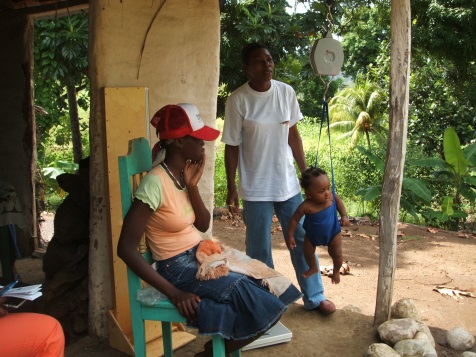 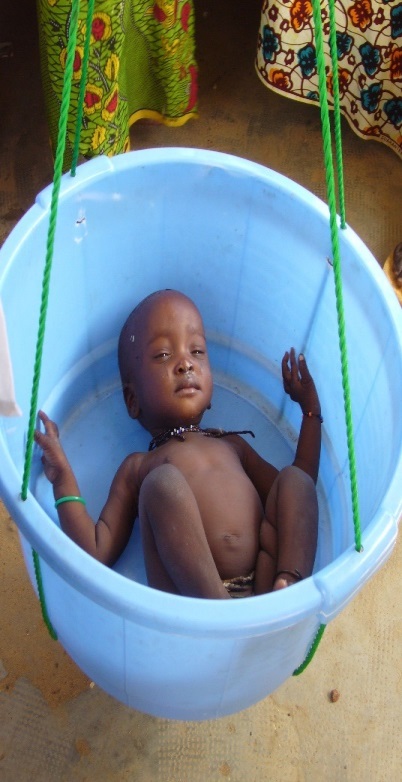 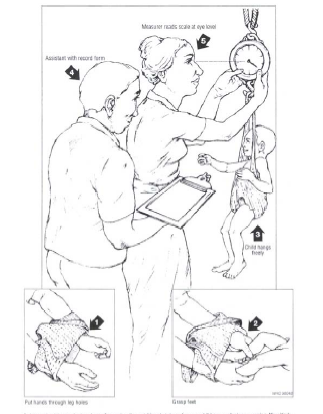 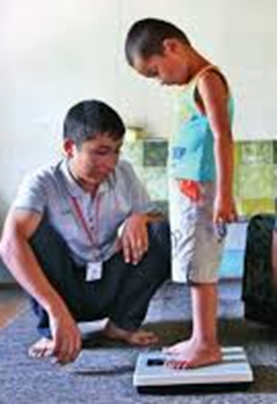 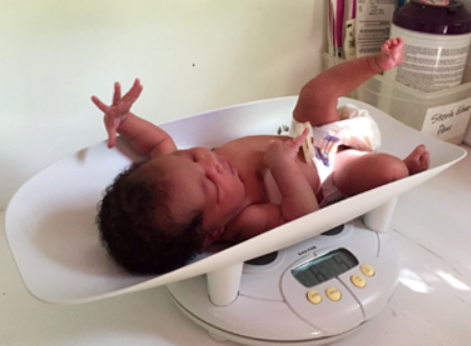 H.E.L.P. course
15
[Speaker Notes: For all these anthropometric measures, there are standard procedures and techniques to follow, in order to enable, as much as possible reproductibility of the measurment. 
Needs a scale adapted to age
Limited  or no clothing if possible (clima, cultural norms)]
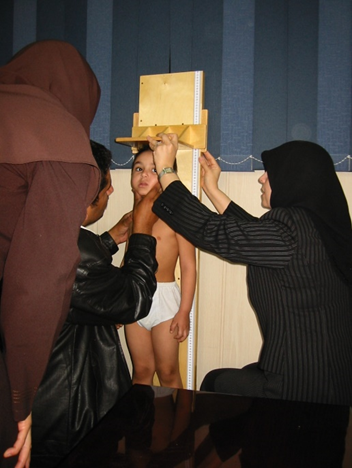 Height
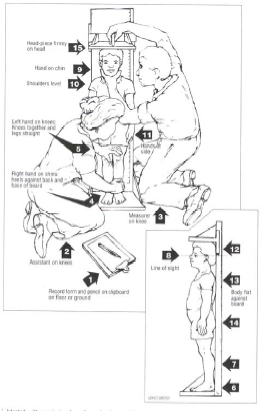 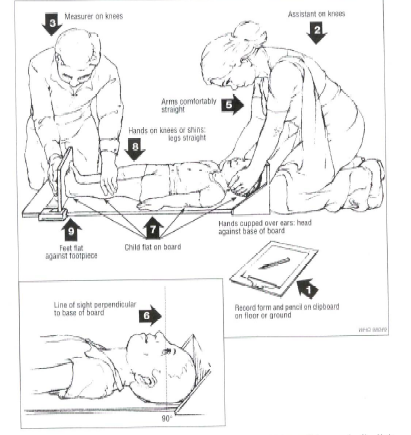 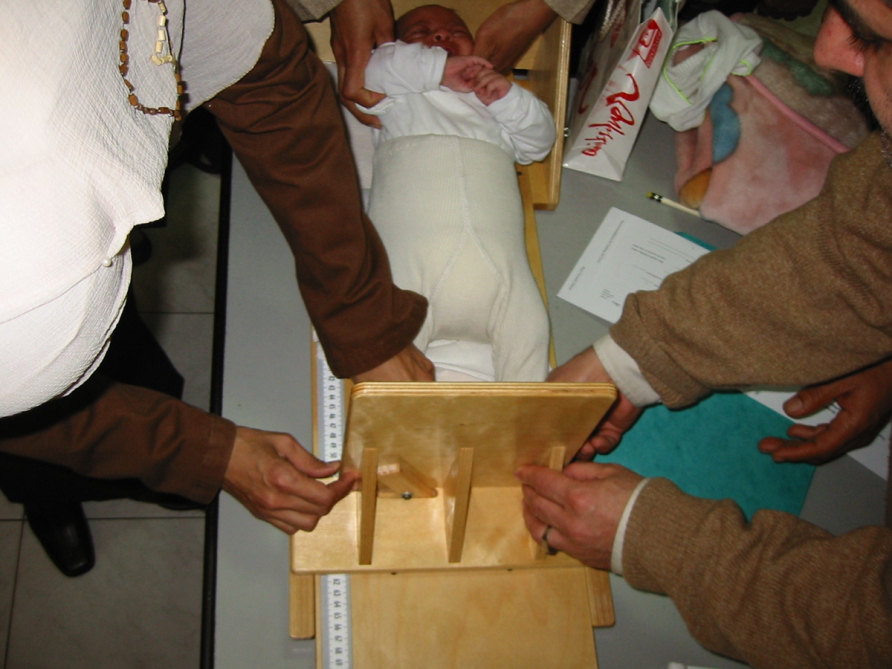 H.E.L.P. course
16
[Speaker Notes: Measuring board adapted to age
Lying down under 2 years or 85 cm
Remove shoes]
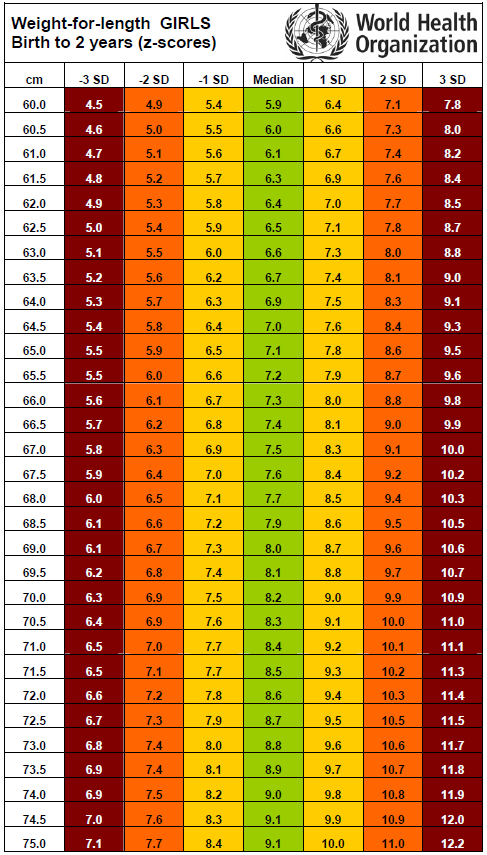 Weight for height/length
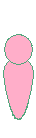 Little pink
Girl, 11 months
72.5 cm, 6.4 kg
H.E.L.P. course
17
[Speaker Notes: Is determined by using standard tables or graphs. Z score express the gap compared to the mean 
WHO standards replaced the former NCHS standard
The WHO Multicentre Growth Reference Study (MGRS) was undertaken between 1997 and 2003 to generate new growth curves for assessing the growth and development of infants and young children around the world. 
The MGRS collected primary growth data and related information from approximately 8500 children from widely different ethnic backgrounds and cultural settings (Brazil, Ghana, India, Norway, Oman and the USA). 
The formula is observed measure – mean measure (for age/height) / mean measure - -1standard deviation. 
Different tables exist for each age group and indicator. 
Let’s do the exercise for little pink]
Height for age
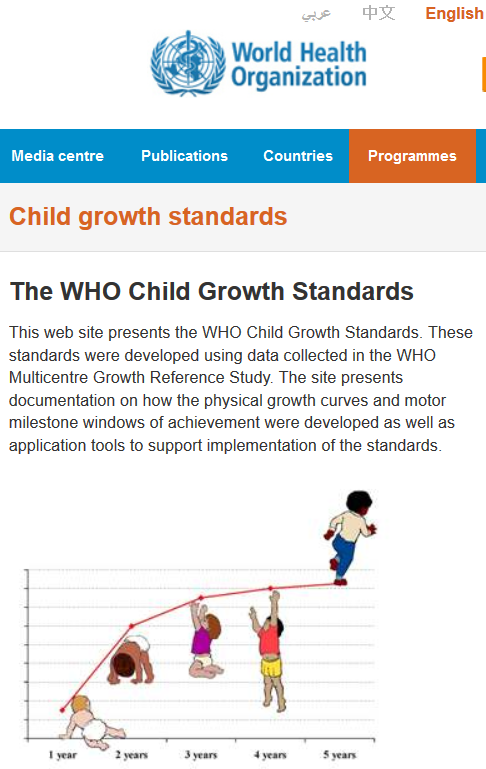 Little pink
Girl, 11 months
72.5 cm, 6.4 kg
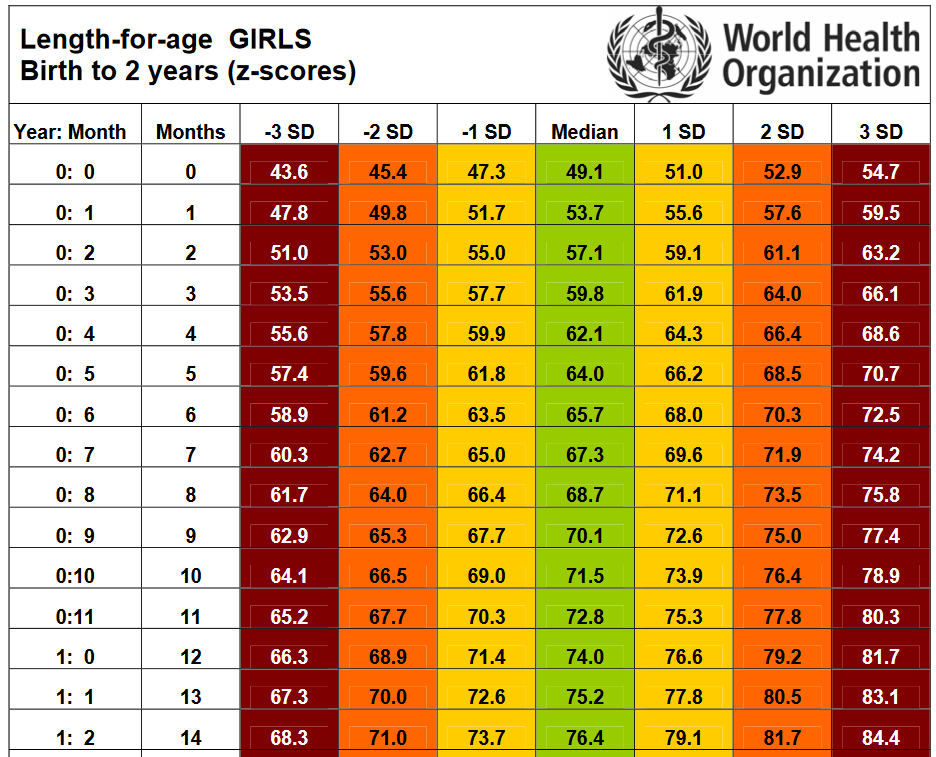 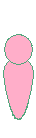 H.E.L.P. course
18
[Speaker Notes: Is determined by using standard tables or graphs. Z score express the gap compared to the mean 
WHO standards replaced the former NCHS standard
The WHO Multicentre Growth Reference Study (MGRS) was undertaken between 1997 and 2003 to generate new growth curves for assessing the growth and development of infants and young children around the world. 
The MGRS collected primary growth data and related information from approximately 8500 children from widely different ethnic backgrounds and cultural settings (Brazil, Ghana, India, Norway, Oman and the USA). 
The formula is observed measure – mean measure (for age/height) / mean measure - -1standard deviation. 
Different tables exist for each age group and indicator. 
Let’s do the exercise for little pink]
Oedema
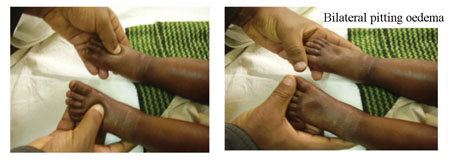 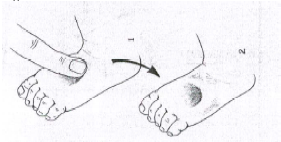 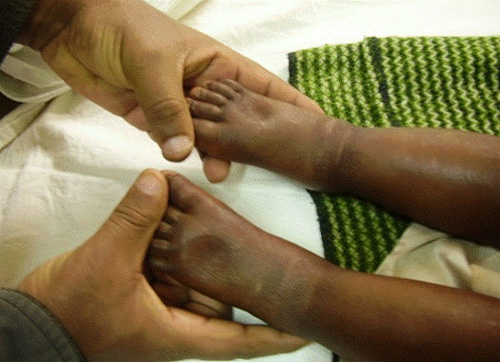 H.E.L.P. course
19
[Speaker Notes: One crocodile, two crocodile, three crocodile
On both feets simultaneously
Nutritionnal oedema are bilateral, soft, ascendant, usually not painful.]
MUAC = Middle upper arm circumference
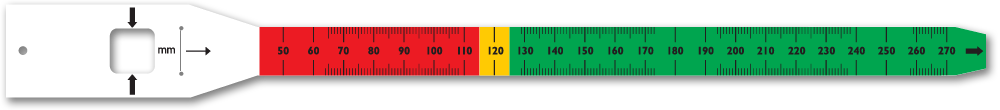 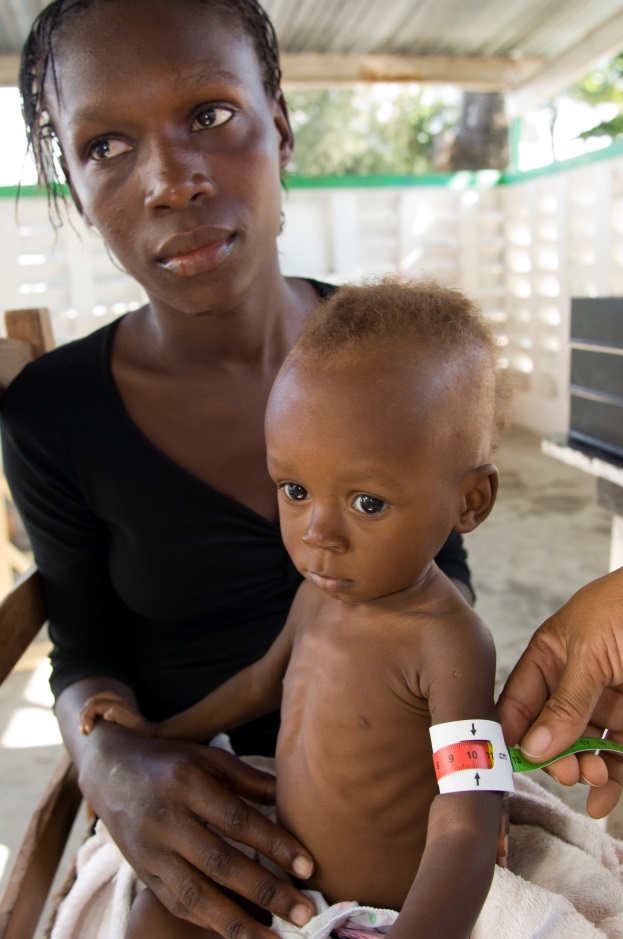 Little pink, 11 months
MUAC: Red, 113 mm
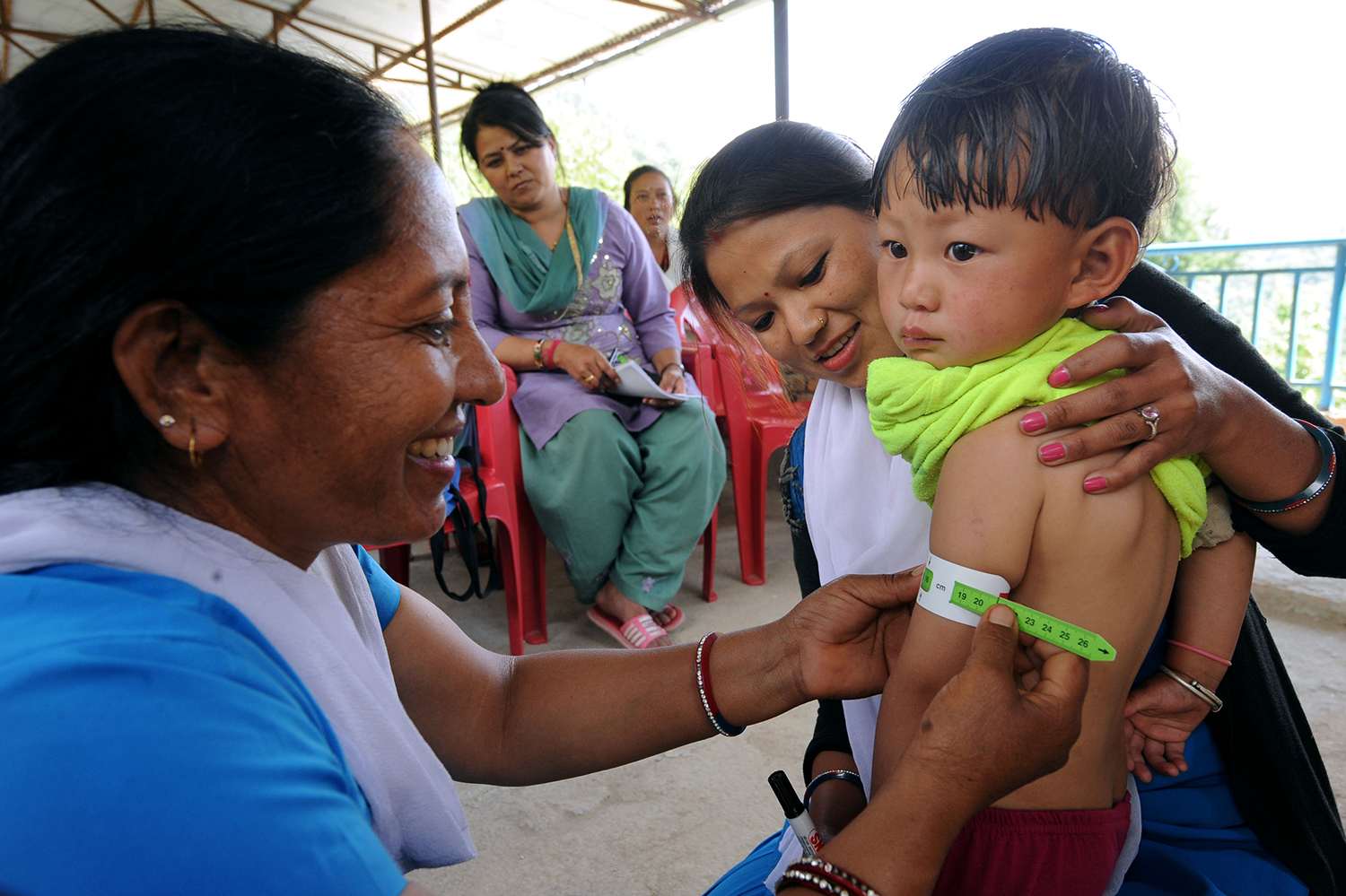 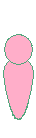 H.E.L.P. course
20
[Speaker Notes: Exercise water bottle
MUAC for children 65 cm - 110 cm or 6-59 months. Specific use instruction
MUAC value is closely related to mortality risk 
Useful for rapid evaluation of nutritional situation and rapid assessment when you do not have time or material conditions to perform weight measurement. One can use a stick with two marks, at 65 and 110 cm to identify size group in case true age is not easily available]
Which indicator is the best index in crisis situations?
Little pink has a WH Z <-3 and a MUAC <115 mm. 

Weight for height & MUAC are in children from 6 to 59 months the most used nutritional indexes because these reflect recent conditions. 

Young children are generally the most nutritionally vulnerable.
MUAC
Weight for height
Oedema
Height for Age
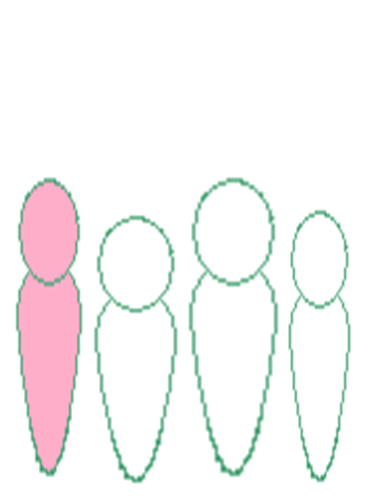 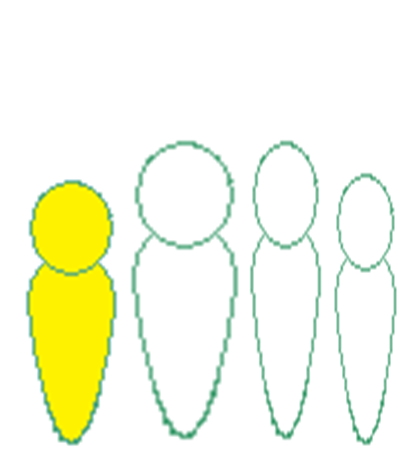 H.E.L.P. course
21
Pregnant and Lactating Women
Extremely important group 
If they are malnourished their (unborn) child might be as well
If their survival is at risk, survival of their children is also at risk

Standard BMI cut-off points are not applicable

MUAC is the tool used to identify malnutrition: MUAC <230 mm for pregnant and Lactating women

Note: A lactating woman with a malnourished infant (< 6 months) should receive complementary feeding while her infant is enrolled in nutritional programmes
H.E.L.P. course
22
[Speaker Notes: For details on 210-230 mm
http://fex.ennonline.net/7/supplementation.aspx and various different sources : the table in this article might be of help how to choose your approach, depending on the context

Other relevant background information on this:
For pregnant women: various cut-off points are used by different agencies and NGOs. Until a  SCN publication consensus is reached, MUAC < 230 mm (moderate risk) is recommended as stated in the SPHERE standards (SPHERE 2004). Since a MUAC < 230 mm has been shown to carry a risk of growth retardation of the foetus, using this cut-off point for admission into feeding programmes would allow addressing the problem of malnutrition in both mother and foetus by contributing to an improved birth outcome. In practice, MUAC < 210 mm is often used in emergency interventions. The choice should be made according to proportions of women falling under each category of MUAC and available resources.

Source: GUIDELINES FOR SELECTIVE FEEDING THE MANAGEMENT OF MALNUTRITION IN EMERGENCIES
May 2009 WFP and UNHCR]
Infants under 6 months
We speak of “nutritionally vulnerable”

Weight for age
Bilateral oedema
MUAC 

Admission criteria for treatment are different, can include assessment of weight gain over time and assessment of breastfeeding. 
Treatment differs significantly also
H.E.L.P. course
23
Adolescents and adults
BMI (body mass index) is used, with specific cut-off depending on age
	                           
		            				           Weight (kg)
	 				BMI (kg/ m2) = ---------------  			
	                            				           Height (m2)	

Nutritional oedema
MUAC
Low weight for age (WAZ) and Low weight for height (WHZ)

Corrections must be made for particular cases such as 
elderly unable to stand upright and amputees
H.E.L.P. course 2019
24
[Speaker Notes: Adult:
BMI <16 		= 	severely malnourished
BMI 16 – 16.9 	= 	moderately malnourished
BMI 17-19		= 	at risk
Adult with bilateral oedema = severe acute malnutrition
And/or MUAC: 
men
≥ 224 and  <231 mm  plus clinical signs = moderate
<224 mm = severe
women
≥ 214 and  <221 mm  plus clinical signs = moderate
<214 mm = severe
Standard cut off of MUAC are based on less solid evidence than in children and it is not routinely used
Adolescent
Recommended: combination of various indicators
BMI tends to over-estimate malnutrition in adolescents (Woodruff, 2000)
No agreement on MUAC.  Not recommended
Include oedema!
WHO 2007 Reference for school aged children and adolescents (http://www.who.int/growthref/en/):
Weight-for height
BMI-for-age and height-for-age, for 5-19 years
Weight-for-age, for 5-10 years]
You know now how to measure malnutrition in individuals
??
How do we obtain information about the scale of malnutrition in a population?
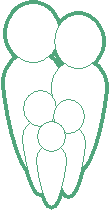 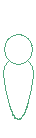 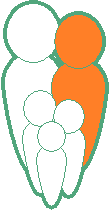 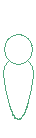 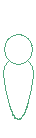 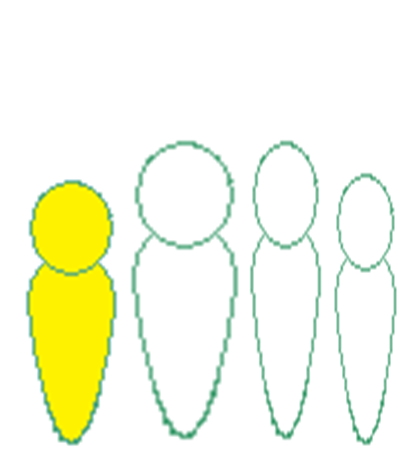 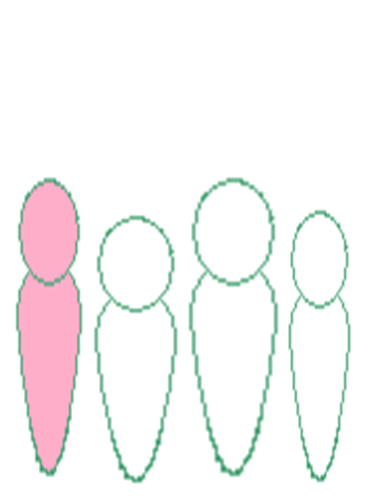 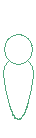 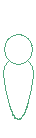 H.E.L.P. course
25
[Speaker Notes: Count the malnourished / by total target population
What are the possible sources of information?]
Prevalence at a moment in time is a snapshot of the situation
Further information is missing
Trends over time: How does malnutrition evolve?
Is this current prevalence ‘normal’, e.g. occurs each year at this time of the year or is it exceptional?
H.E.L.P. course
26
[Speaker Notes: Anthropometric surveys give an estimate of the prevalence of malnutrition at the time when the survey was done, but give no indication if the findings are abnormal, or how the rate of malnutrition is likely to evolve in future, without which it is impossible to plan a response.
(Is the worst peak over? Will it still increase?)
(seasonality aspect of changing anthropometry in people)]
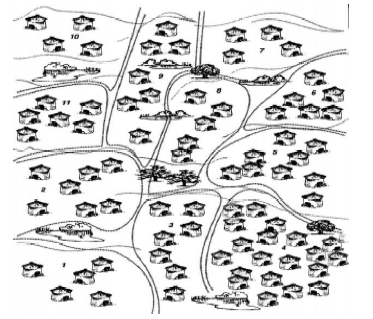 Ad-hoc screening 
Rapid Assessments
Nutritional surveys
Surveillance systems (sentinel)
Existing health centres
Routine growth monitoring
Admission data of feeding programmes
Etc.
H.E.L.P. course 2019
27
[Speaker Notes: Example 
Prevalence means: what proportion of malnourished people do we have at a certain point in a population
Pay attention on how data are collected: they may count existing cases (prevalence), or new cases (incident cases)]
We can then match this prevalence data with standards and other factors
SAM and MAM
Aggravating Factors:
SAM <5yrs: >5%
Inadequate general food ration
CMR > 1/10,000/day
Epidemic of measles or whooping cough
High incidence of respiratory or diarrhoeal diseases
High levels of food and/or economic insecurity
High levels of chronic malnutrition or micronutrient deficiencies
H.E.L.P. course 2019
28
Common indicators used during crises
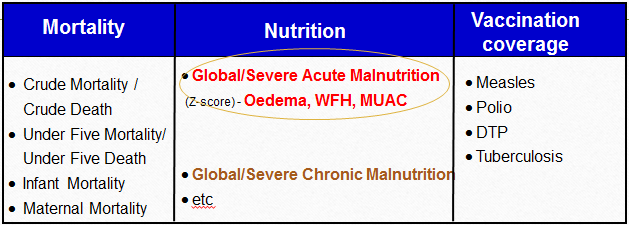 H.E.L.P. course 2019
29
[Speaker Notes: The assessment of a situation has to take into account all this indicators and triangulate these information for analysis]
What do anthropometry of individuals and prevalence in the population not tell you?
??
Causes  of malnutrition
H.E.L.P. course
30
We now have the first useful indications for nutritional assessment and will go in more detail into this in the next session
H.E.L.P. course
31